Acadience ReadingMiddle-of-Year Results
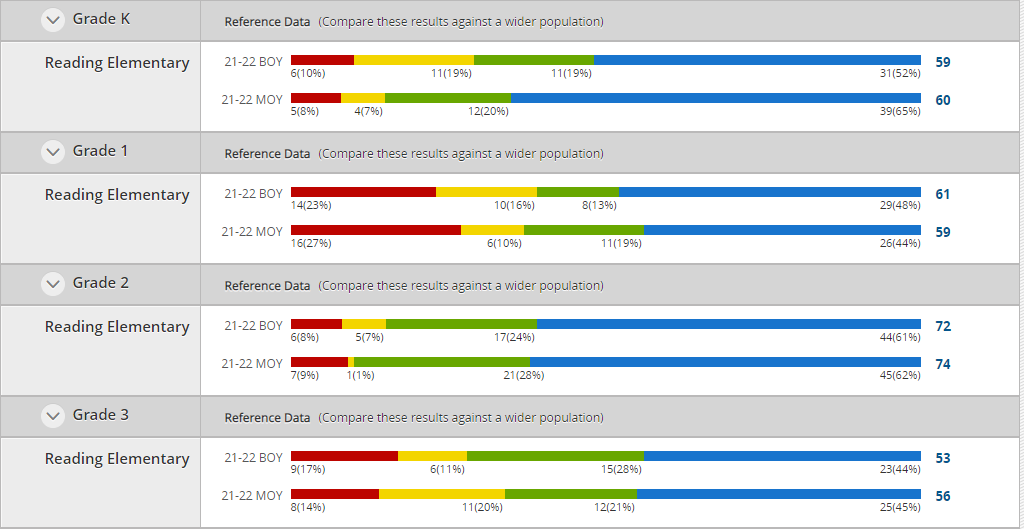 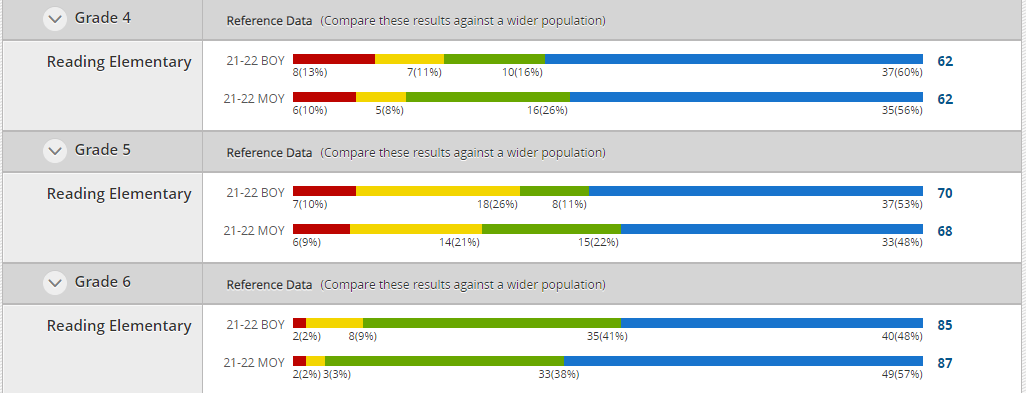 Acadience MathMiddle-of-Year Results
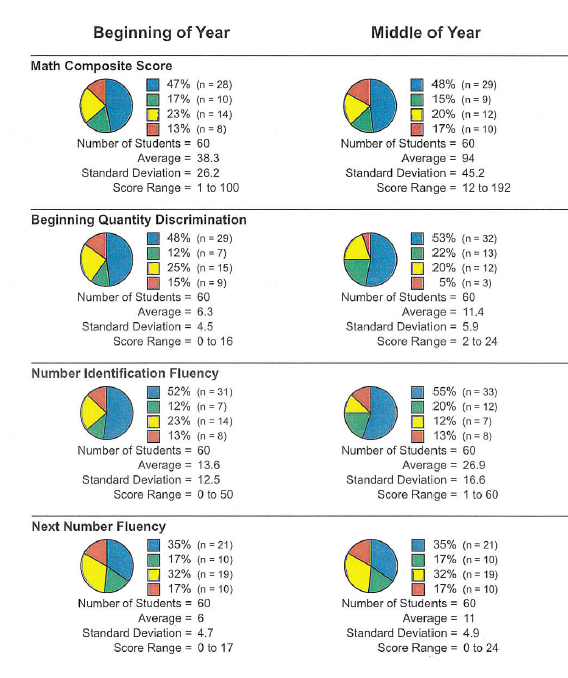 KINDERGARTEN


Math Composite Score results are very similar to BOY.
Beginning Quantity Discrimination = +15%
Number Identification Fluency = +11%
Next Number Fluency scores are identical to BOY.
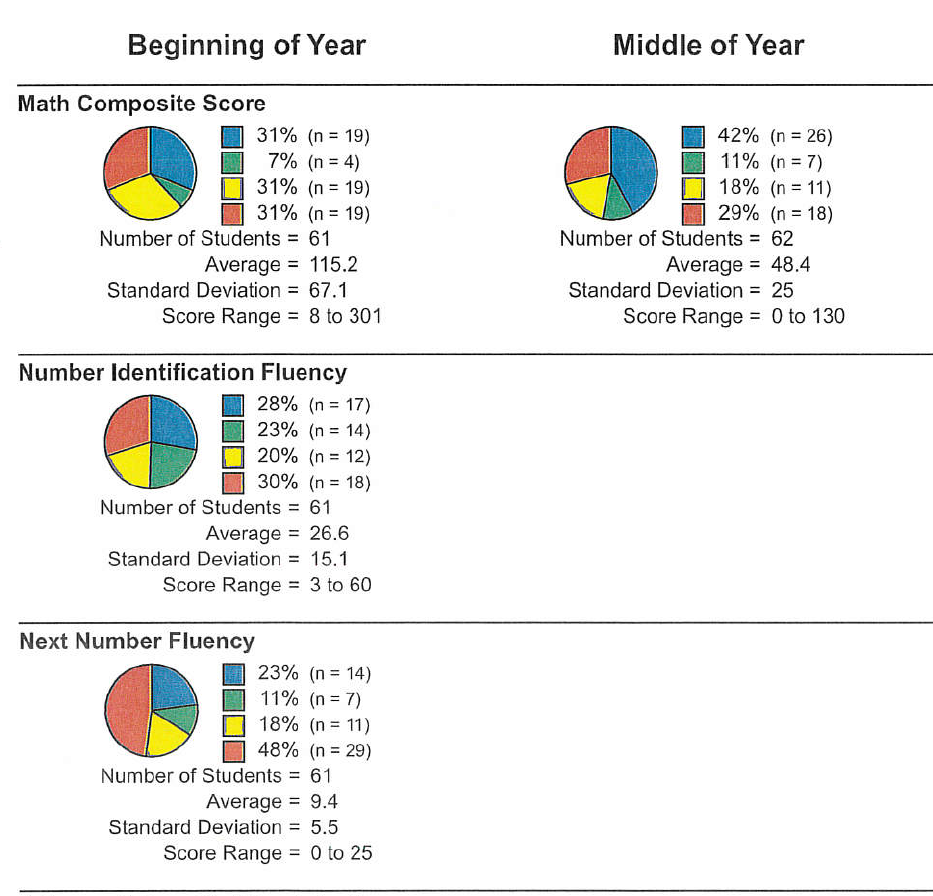 FIRST GRADE

Math Composite Score = + 15%
Number Identification Fluency and Next Number Fluency subtests are not administered again after BOY.
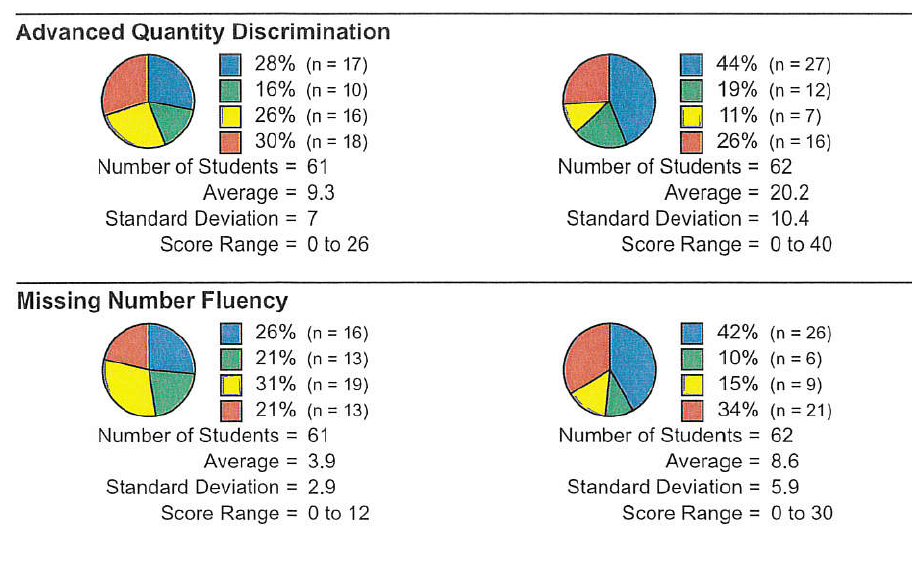 FIRST GRADE

Advanced Quantity Discrimination = +19%
Missing Number Fluency = +5%
Computation scores have dropped even though the average correct is up
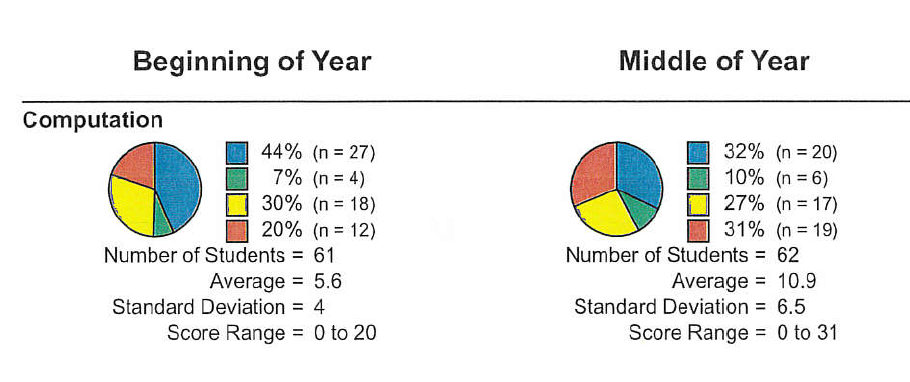 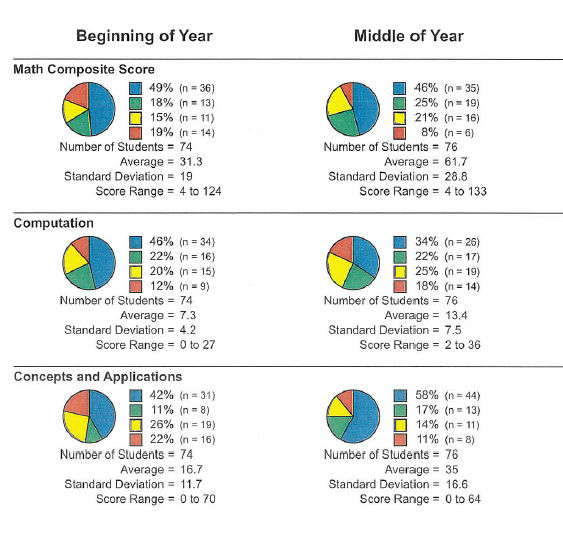 SECOND GRADE

Math Composite Scores = +4%
Computation scores have dropped slightly even though the average correct is up
Concepts and Applications = +22%
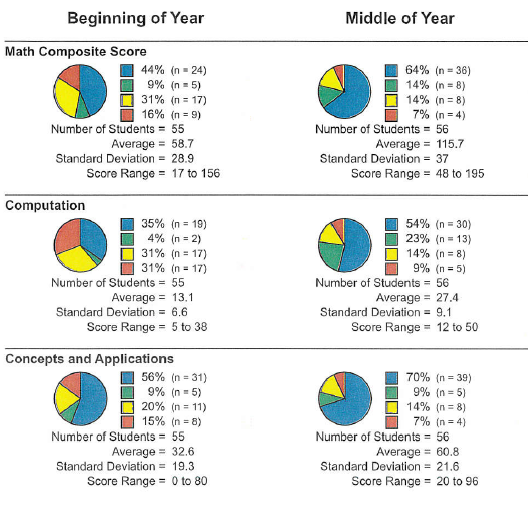 THIRD GRADE

Math Composite Score = +25%
Computation = +38%
Concepts and Applications = +14%
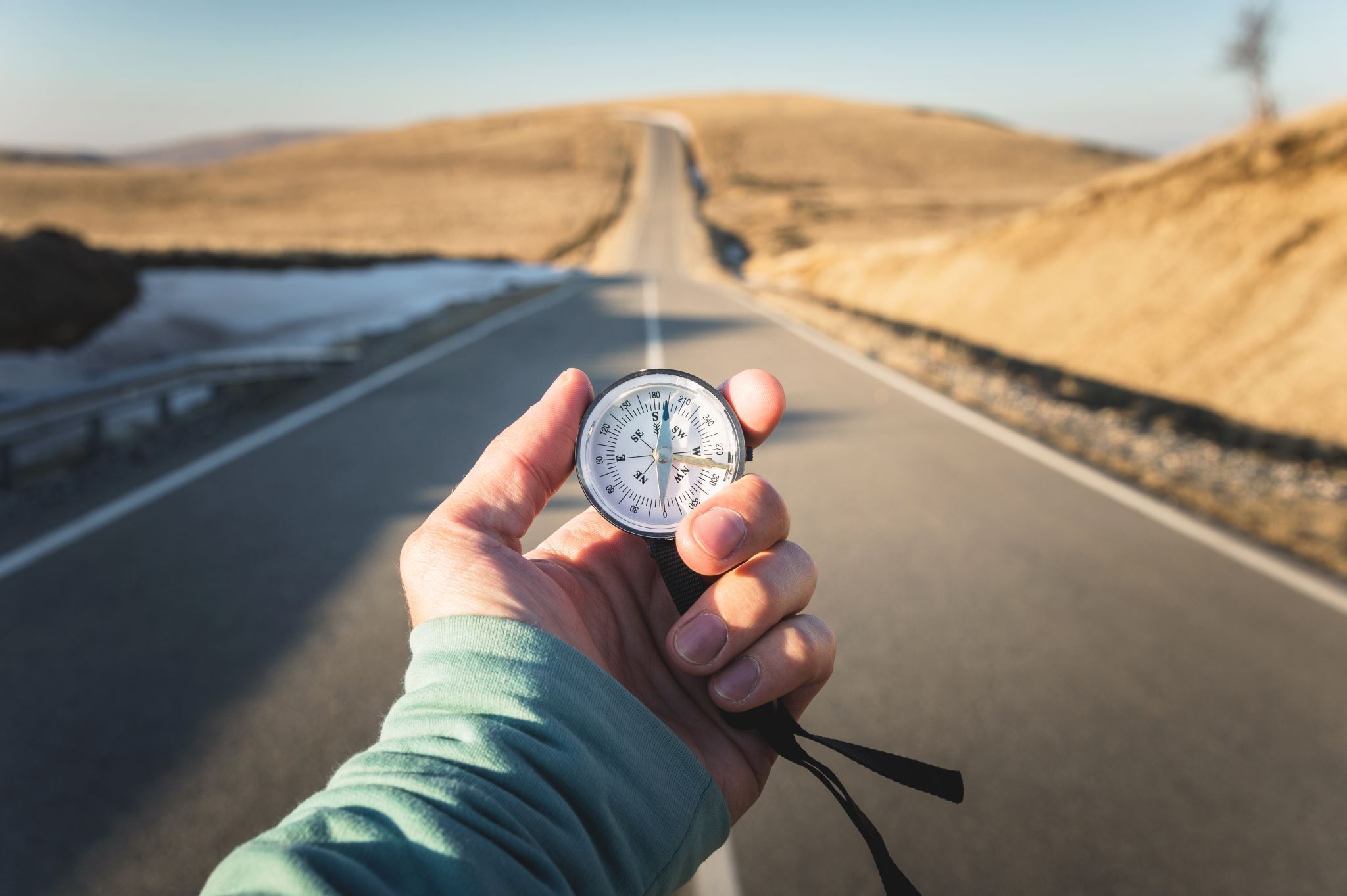 Climate Surveys
No Data Yet…we are collecting these surveys from students this week
ST Math Progress
Students have solved 466,109 puzzles this year.
All 485 students have signed in. This chart shows how many are signed in daily.
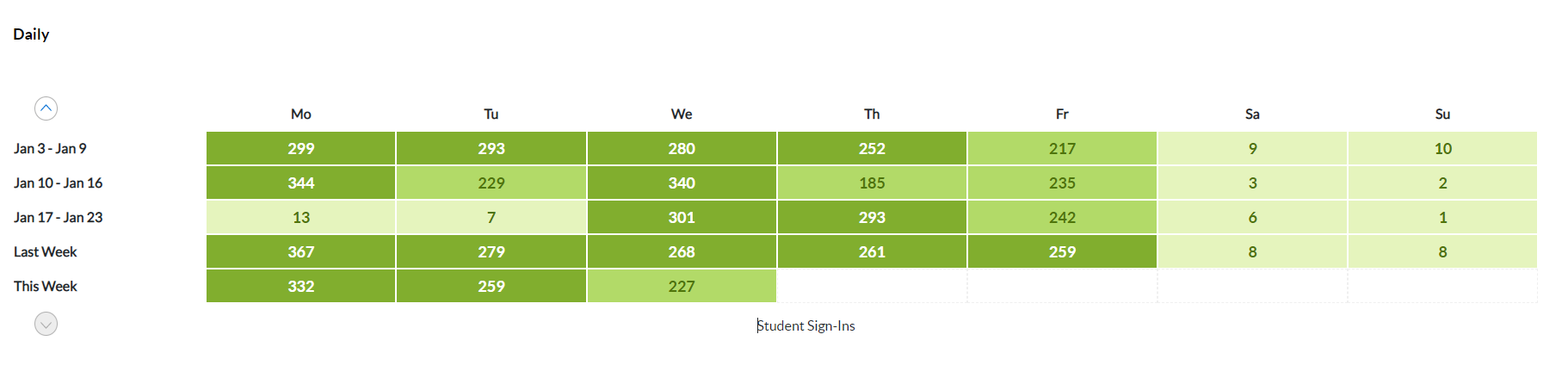 13 classes are on track – but 8 classes are not…yet
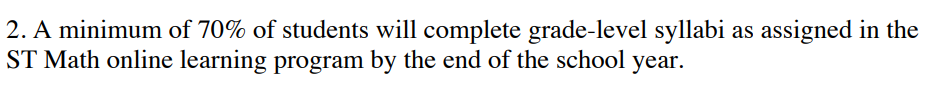 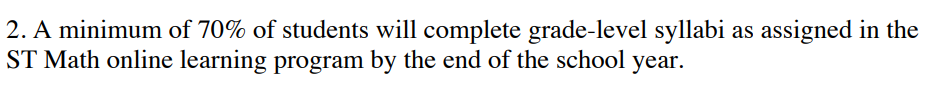 13 classes are on track – but 8 classes are not…yet